Курсовая работа на тему:«Финансовые ресурсы фирмы и эффективность их использования
ПРОВЕРИЛ:
Петрова О.Е.

ВЫПОЛНИЛ: 
Иванова И.И.
 
Группа: ФО-14-1
ЦЕЛИ И ЗАДАЧИ КУРСОВОЙ РАБОТЫ
ЦЕЛИ
ЗАДАЧИ
осуществление анализа финансово-хозяйственной деятельности предприятия ПАО «РЖД» дочернее и зависимое общество «Ямальская железнодорожная компания»;
описание предлагаемого инвестиционного проекта в организации;
анализ технико-экономических показателей предлагаемого инвестиционного проекта;
оценка эффективности предлагаемого инвестиционного проекта
исследование оценки и анализа эффективности инвестиционного проекта предприятия, как с теоретической, так и с практической точки зрения;
подсчет ожидаемого эффекта от проводимого инвестиционного проекта в изучаемой организации.
ПРЕДМЕТ ИССЛЕДОВАНИЯ
ОБЪЕКТ ИССЛЕДОВАНИЯ
Особенности инвестиционного проекта на предприятии
ПАО «РЖД» «Ямальская железнодорожная компания»
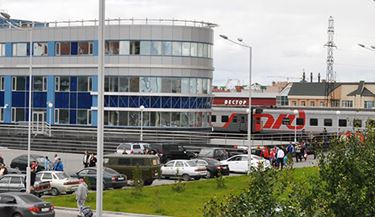 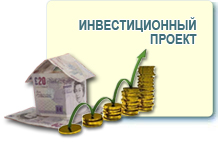 Основные экономические показатели деятельности  «Ямальская железнодорожная компания»
Коэффициент ликвидности в «Ямальская железнодорожная компания»
Рейтинговая оценка финансового состояния организации
Заключение
Проведение детального анализа поможет сохранить имеющийся капитал от убыточных проектов, а также максимально приумножить его, вложив деньги в то предприятие, которое принесет максимальную прибыль с минимальным риском. 
          Можно достичь следующие показатели социальной эффективности: повышение объемов реализации продукции; расширение ассортимента продукции; повышение заинтересованности покупателей; повышение конкурентоспособности предприятия; обеспечение дополнительных рабочих мест; улучшение социально-психологического климата. 
        Таким образом, на основании проведенных расчетов запуск открытия нового отдела в «Ямальская железнодорожная компания» является целесообразным и может значительно повысить его конкурентоспособность.
7